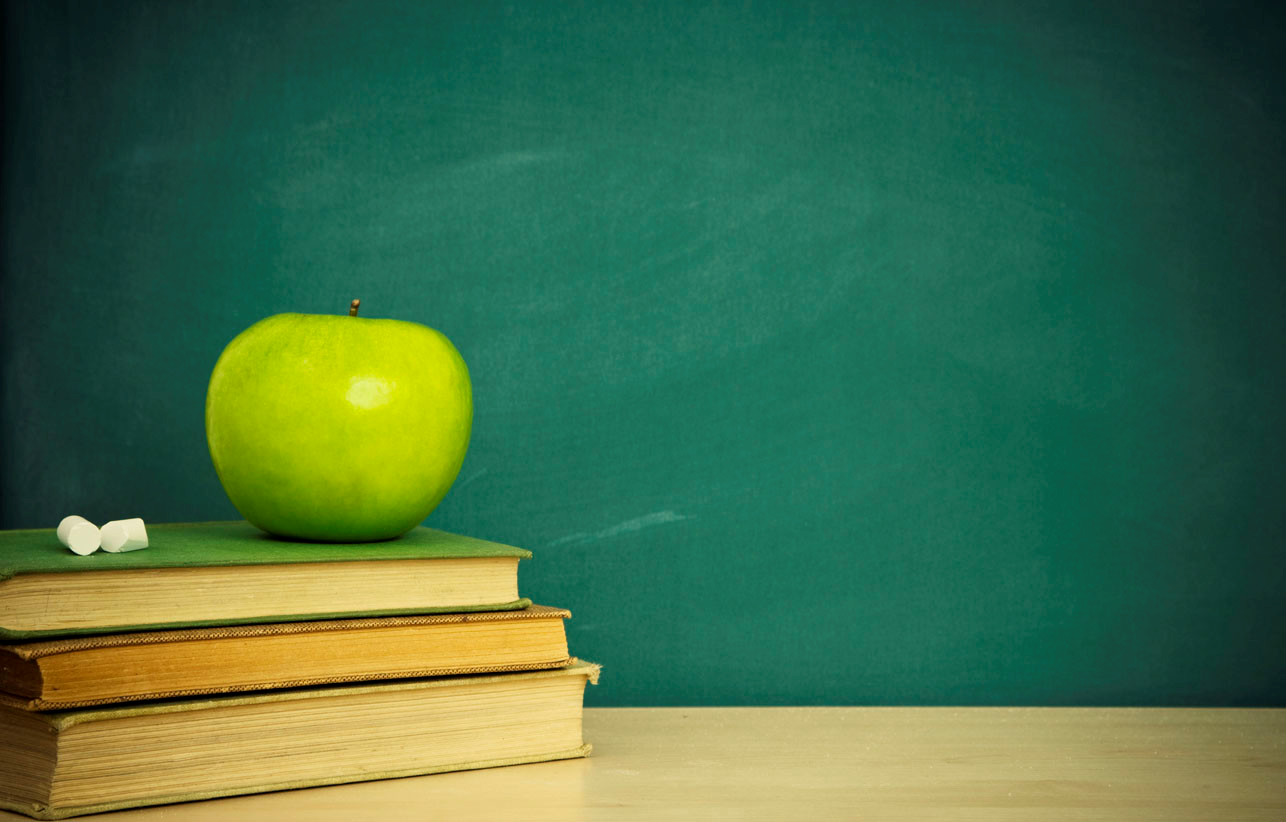 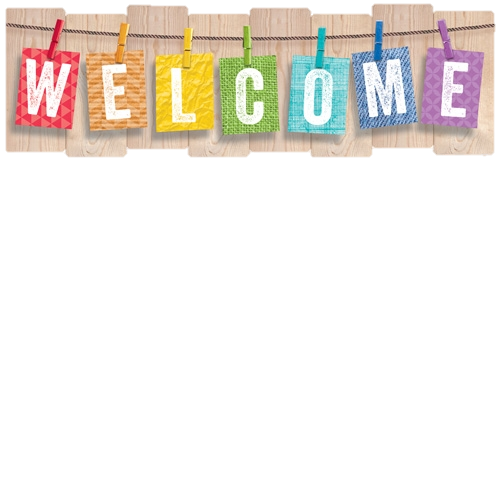 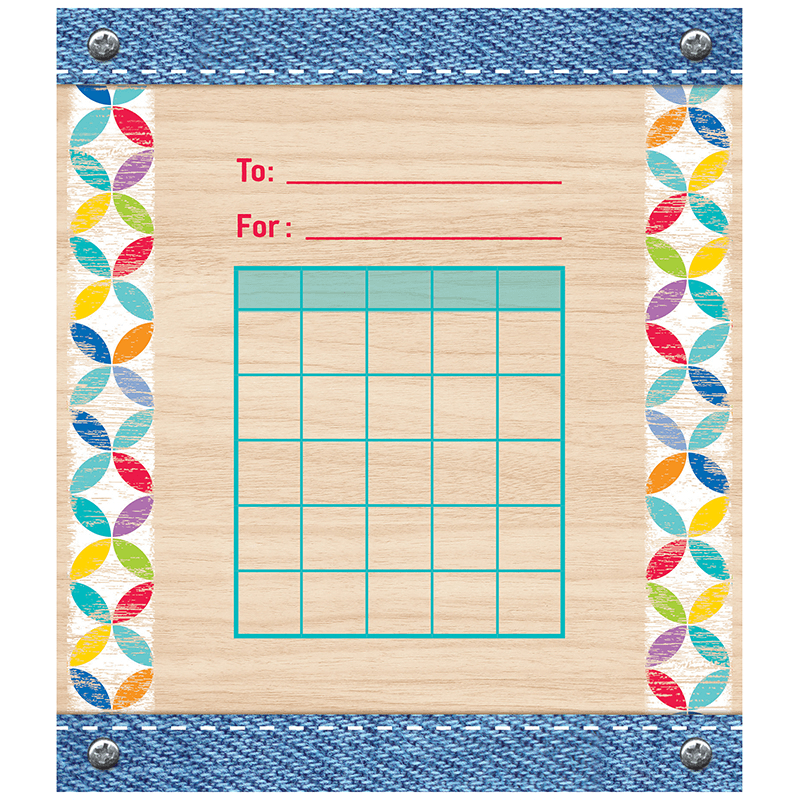 The 5th Grade Team
5H	Mrs. Lynch	ex4236   alylyn@hasdhawks.org
5A	Mrs. Missimer 	ex4231   krimis@hasdhawks.org
5W      Mrs. Eaton	ex 4233  krieat@hasdhawks.org 
5K	Mrs. Crider 	ex4235   lorcri@hasdhawks.org
5S	Miss Boyer	ex4234	  marboy@hasdhawks.org
LS	Mr. Marra	ex4237   robmar@hasdhawks.org
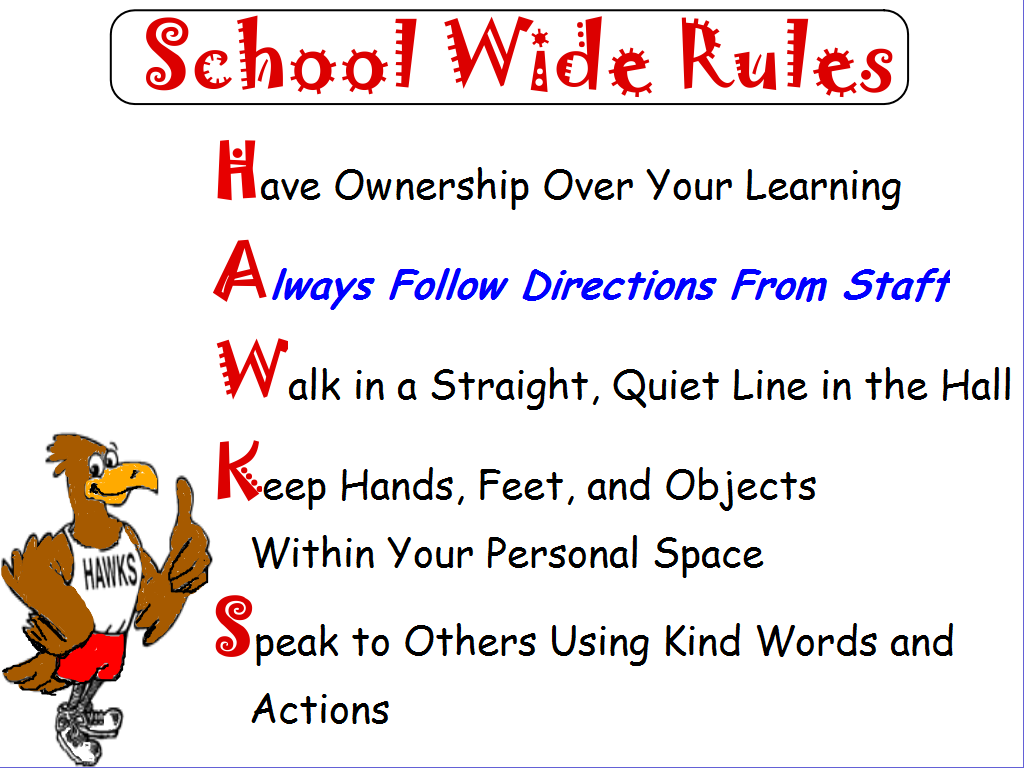 Classroom Rules:
Follow directions.
Keep hands, feet, and objects to yourself.
Respect yourself, all people, and all things.
You are responsible for your own actions.
Failure to follow the rules will result in logical consequences.
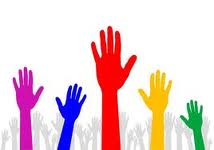 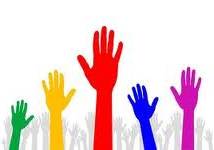 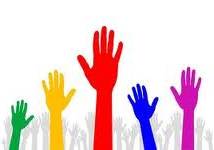 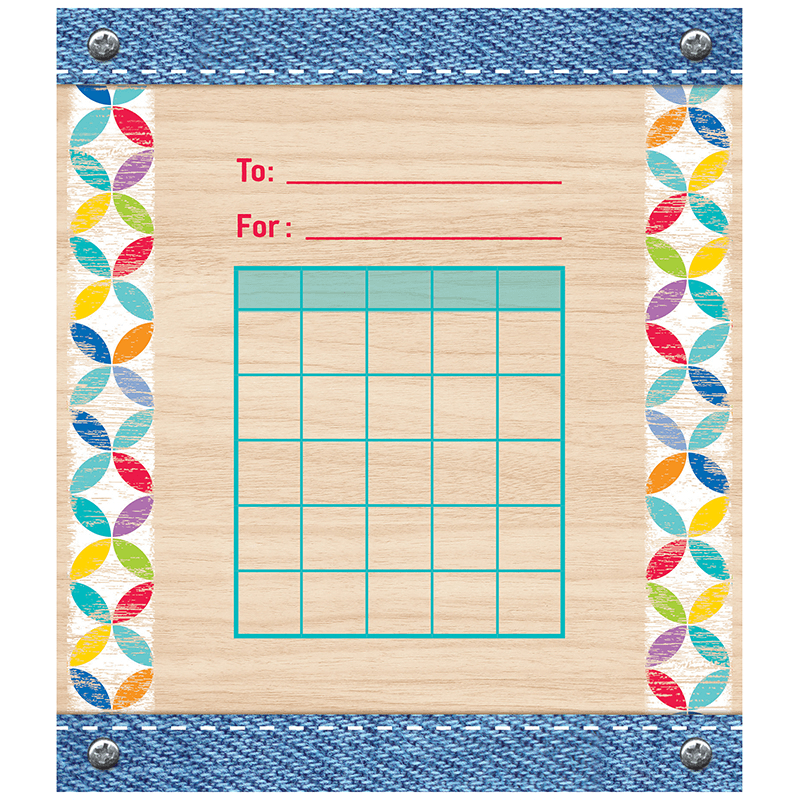 5th Grade’s Homework Policy
Assigned almost every day
Posted daily on classroom board, student’s responsibility to copy it.
Isn’t written in agenda? Posted daily on my teacher site at www.hasdhawks.org.
Most not graded, but completion counts.
Incomplete/Late Homework 
Record kept. 
Parents notified after third late assignment via email.
Completed during recess. Natural consequences for recurrences.
Homework completion/incompletion has a direct affect on test scores/report card grade.
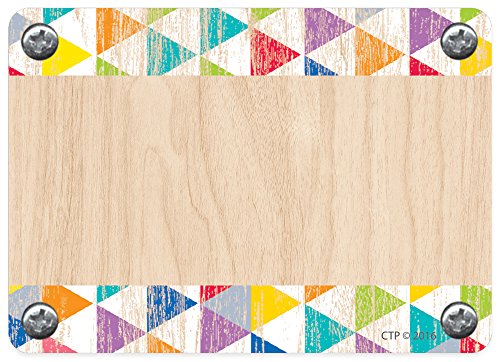 5K’s Grade’s Daily Schedule
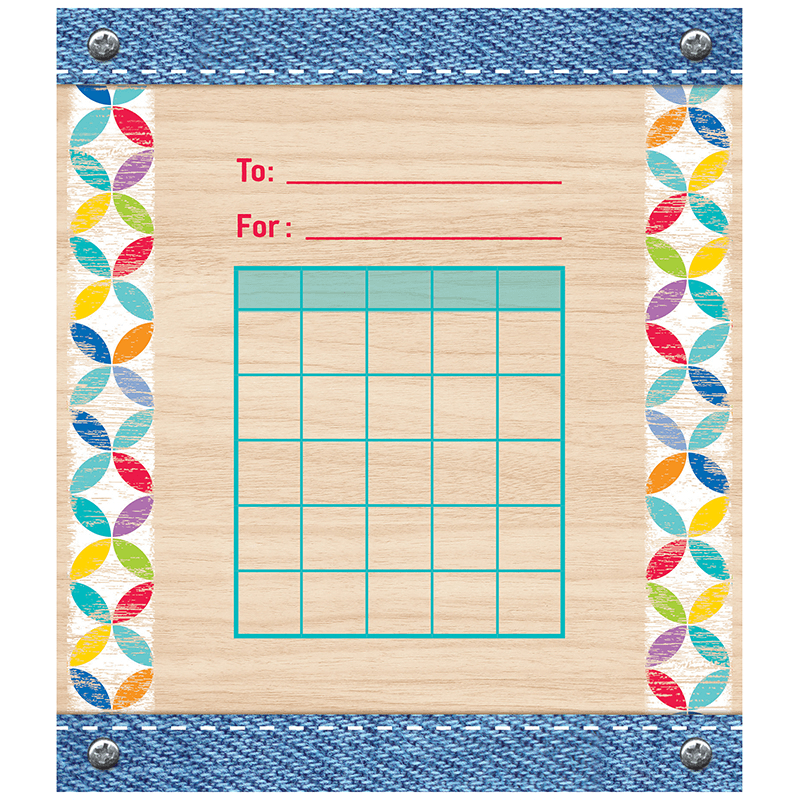 Language Arts
Wonders
Based on Common Core State Standards
Integrates
Reading
Writing
Listening/Speaking
Spelling
Built around a central weekly concept and                     an essential question
Whole Group Readers
Leveled Readers
Daily writing
Daily and Weekly Assessments
Curricular Integration
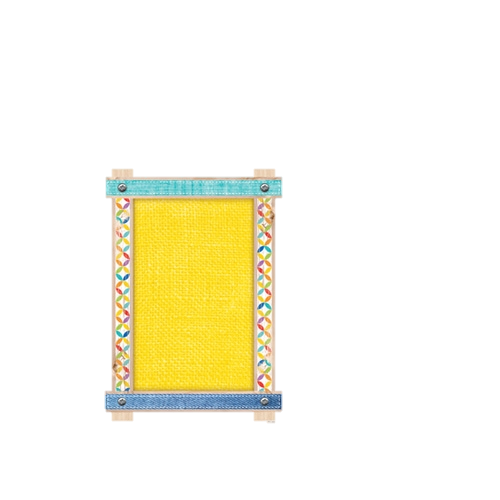 Mathematics
Homework
Assigned mostly every night 
Not graded, but completion counts toward final grade
Envision Math
Place Value
Adding and Subtracting Decimals
Multiplication
Use Models and Strategies to Multiply Decimals
Use Models and Strategies to Divide Whole Numbers
Use Models and Strategies to Divide Decimals
Use Equivalent Fractions to Add and Subtract
Apply Understanding of Multiplication to Multiply Fractions
Apply Understanding of Division to Divide Fractions
Understand Volume Concepts
Convert Measurements
Represent and Interpret Data
Algebra: Write and Interpret Numerical Expressions
Graph Points on the Coordinate Plane
Algebra: Analyze Patterns and Relationships
Geometric Measurement: Classify Two-Dimensional Figures
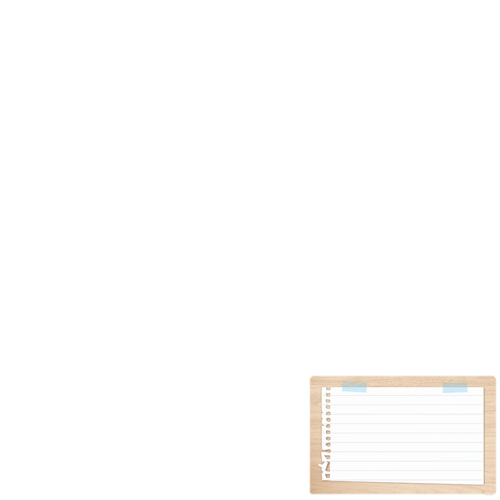 Science
Examples of Concepts Covered
Cells
Laws of Motion 
Ecosystems
Forms of Energy
Weekly Science Labs
STEM Activities 
		(science, technology,
		engineering, mathematics)
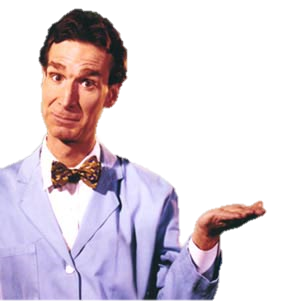 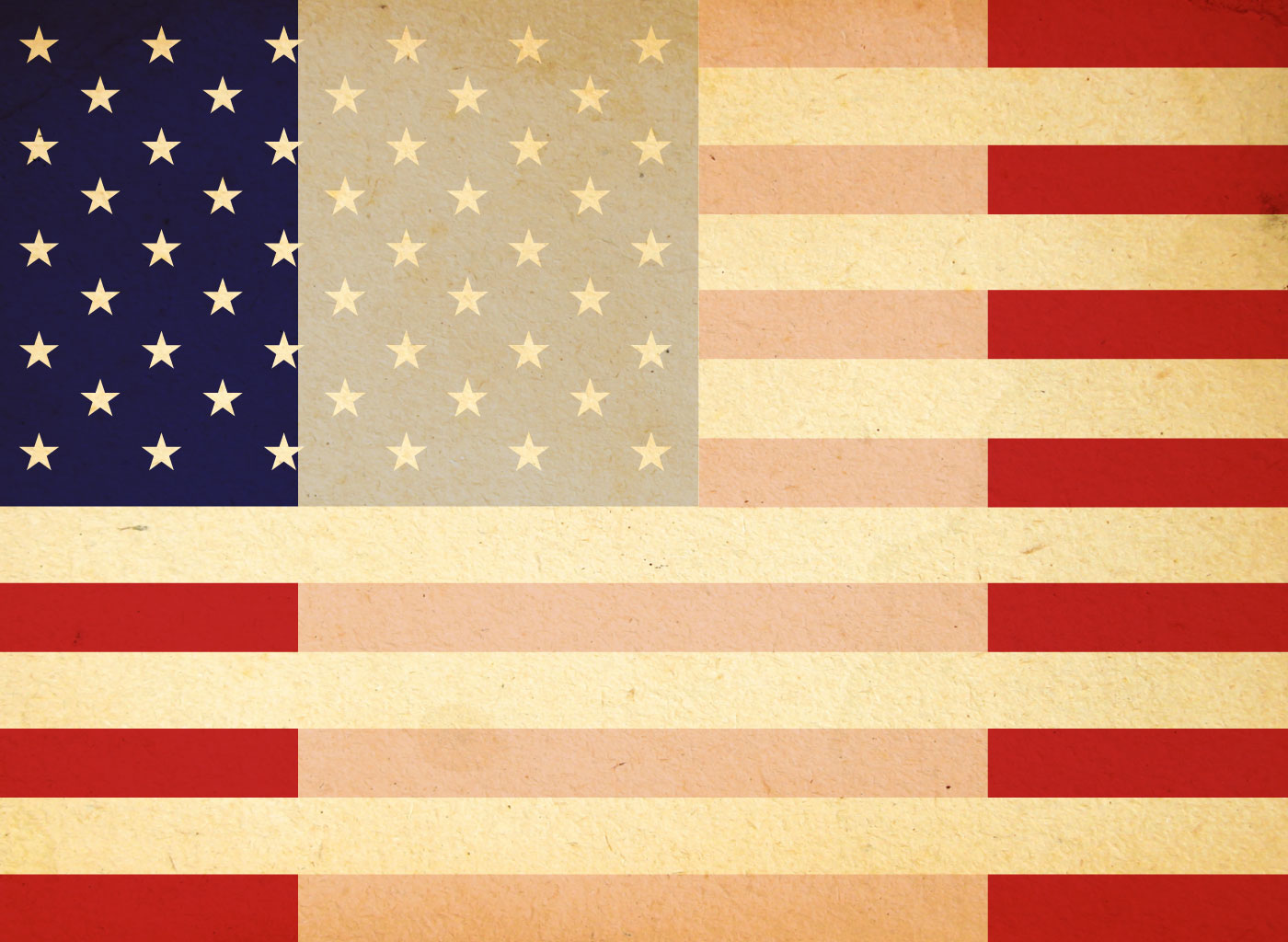 Social Studies
Examples of Concepts Covered:
Early Explorers
Early English Colonies
Colonial America
The American Revolution
The Constitution
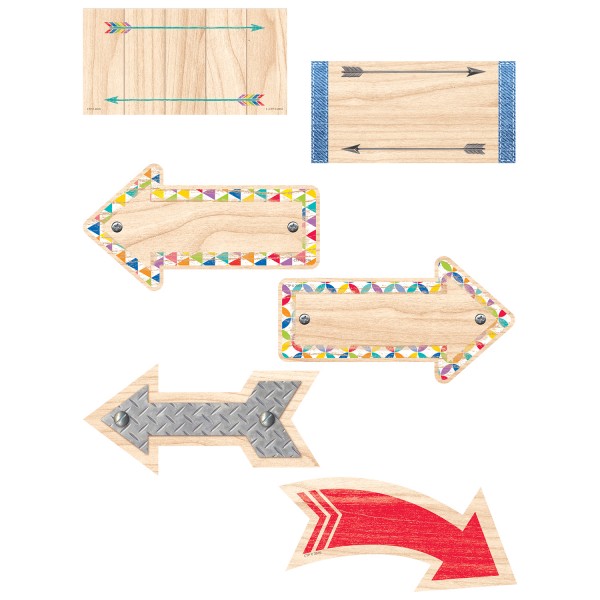 Grading
Test, quiz, and project grades will be posted online.
Possible retesting on test grades that are 75% or lower.
Reading, Social Studies, Science, and Health
Grade is calculated by the total points earned from student work.
Math
Written assessments are weighted for 85% of total grade.
Fact assessments are weighted for 10% of total grade.
Homework completion is weighted for 5% of total grade.
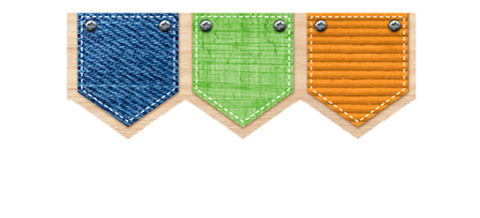 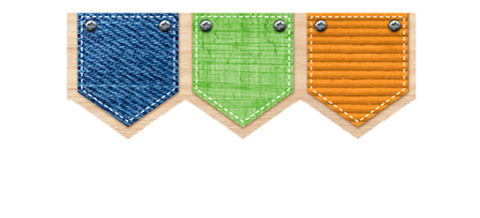 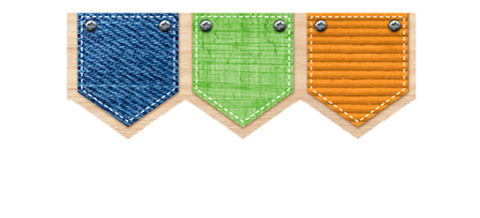 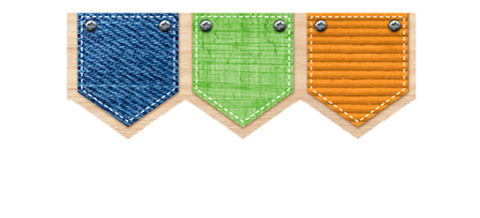 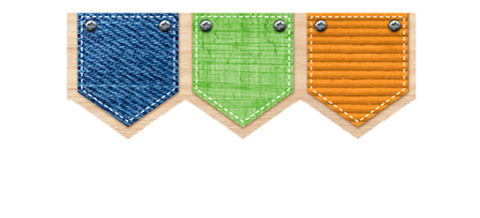 Grading
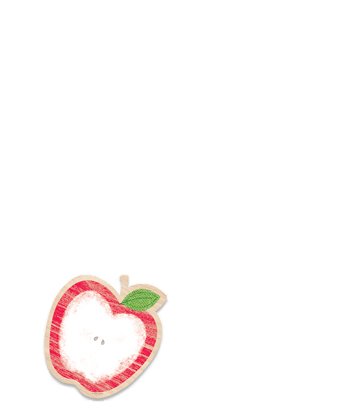 A		94-100%
B	86-93%
C	76-85%
D	70-75%
F		69% and below
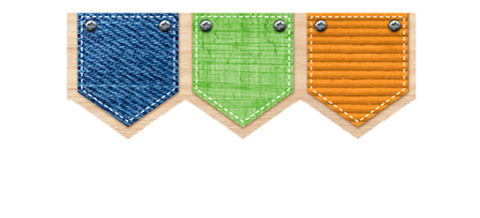 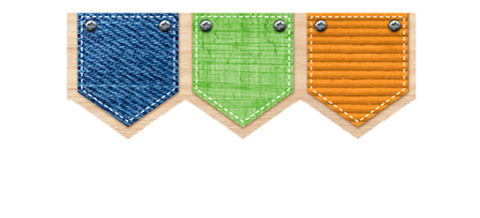 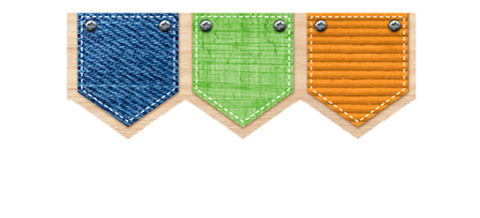 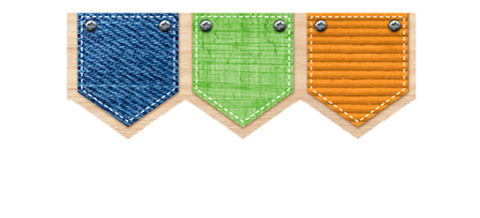 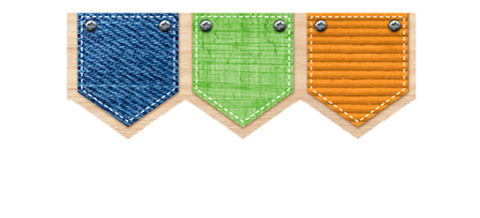 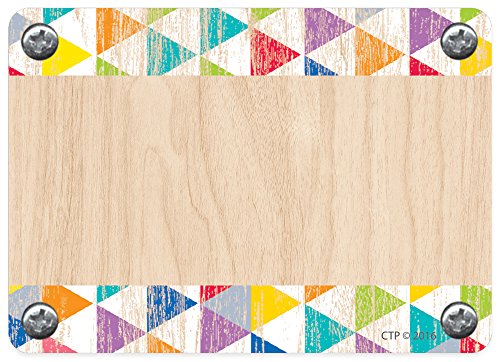 Getting Good Grades
Work together with your child to…
Set up a routine.
Check agendas/homework site daily.
Be actively involved with each night’s homework.
Study spelling/vocab. words with your child each night.
Check for errors when completed.
Show them how to find/correct the answers.
Circle/write note for difficult items so I know about it.
Help to make sure homework is placed in backpack.
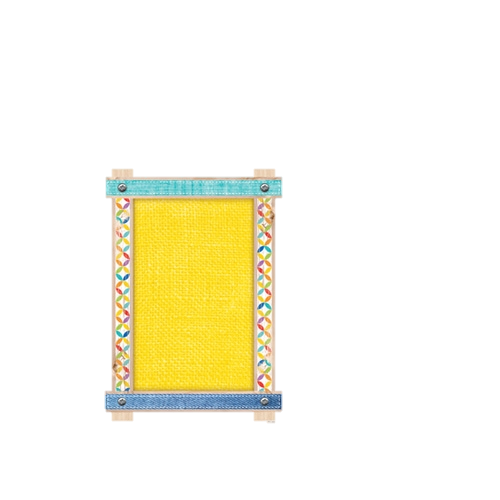 When Your Child Is Absent
Absent Line: Call the District phone line at 610-562-2241.  
                          Follow the prompts given to you. 
Fill out the “Excuse for Absence” card attached to homework.
 also available at www.hasdhawks.org under “Parent Info”, then “Forms and Publications” so that the absence is not unexcused.
HOMEWORK
If Same Day Pick-Up, MUST call office (610-562-2241) and make request in the morning. Ready by 3:00.
Otherwise, student will pick-up homework on return
Due back same number of days absent
Unfinished work counts as late and will be completed during recess
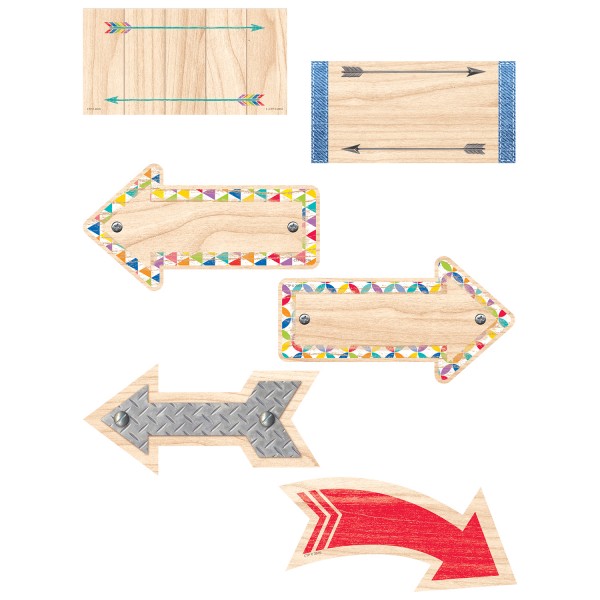 Before you leave,
Afternoon Snacks
Water Bottles
Dress Code in Agendas
Clearances for volunteers
Instructions and forms on District Website
FBI Clearance takes time
Chaperones for field trip randomly chosen from the list given to us from the District Office
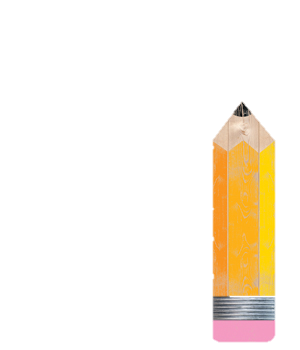